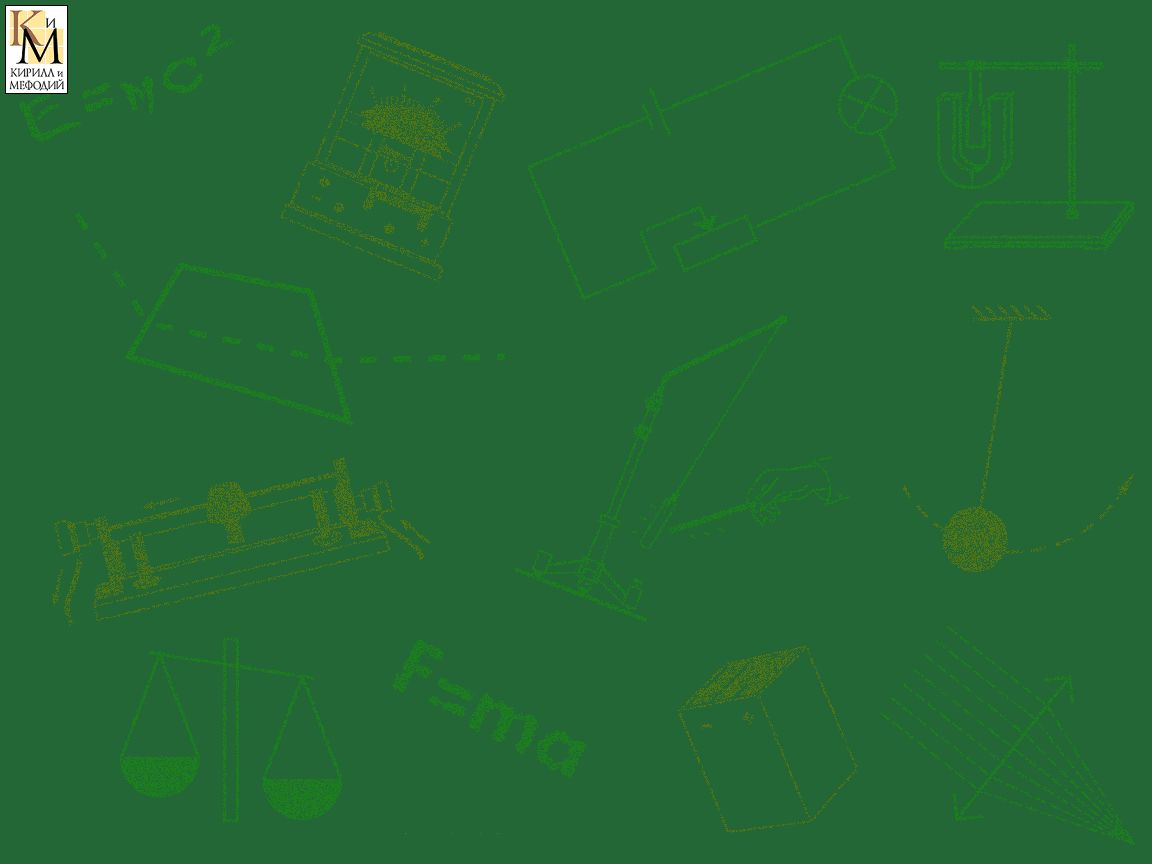 ПРАКТИКУМ  ПО  РЕШЕНИЮ  ЗАДАЧ:
НЕРАВНОМЕРНОЕ ДВИЖЕНИЕ
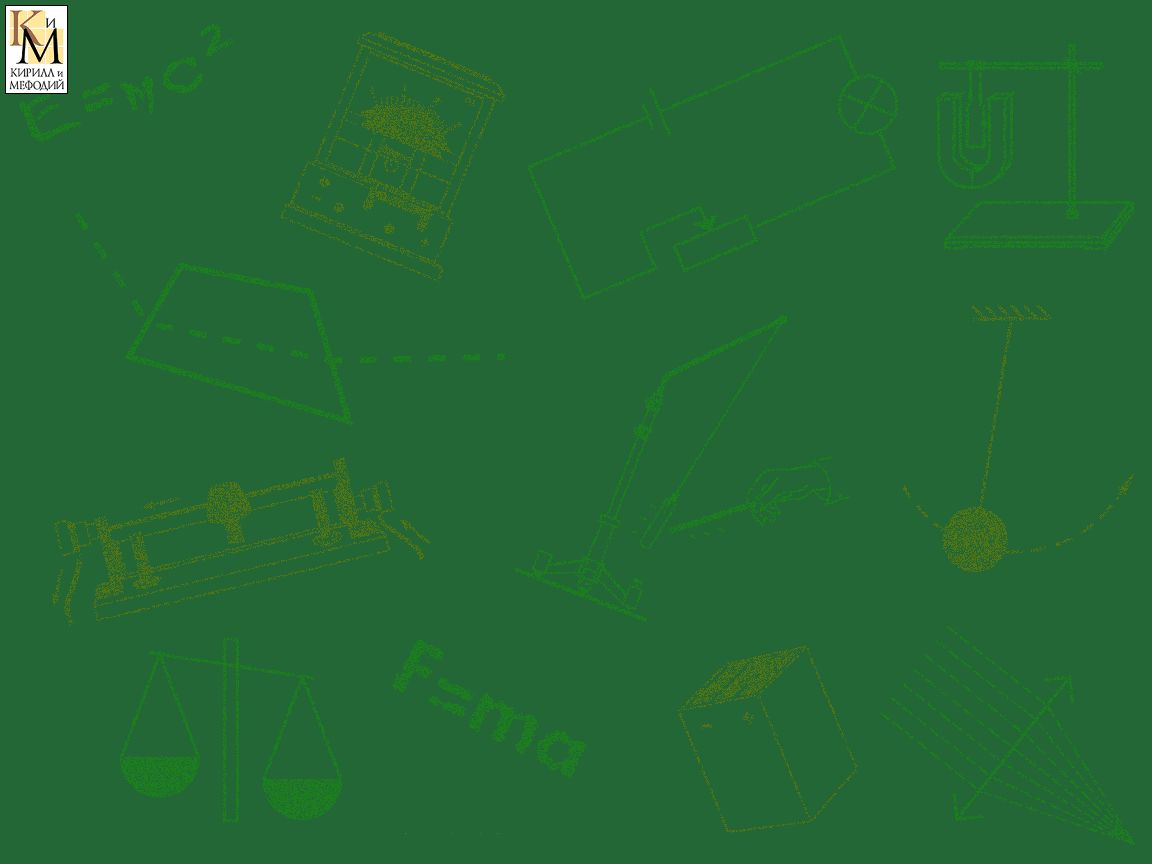 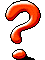 Что изучает механика? Из каких частей она состоит?
Сформулируйте основную задачу механики?
Что называется механическим движением? 
Виды движения.
4. Прямолинейное неравномерное движение.
5. Определение ускорения и её единица измерения.
6. Расчёт мгновенной скорости.
8. Перемещение тела при ПНД.
9. Решение ОЗМ для ПНД
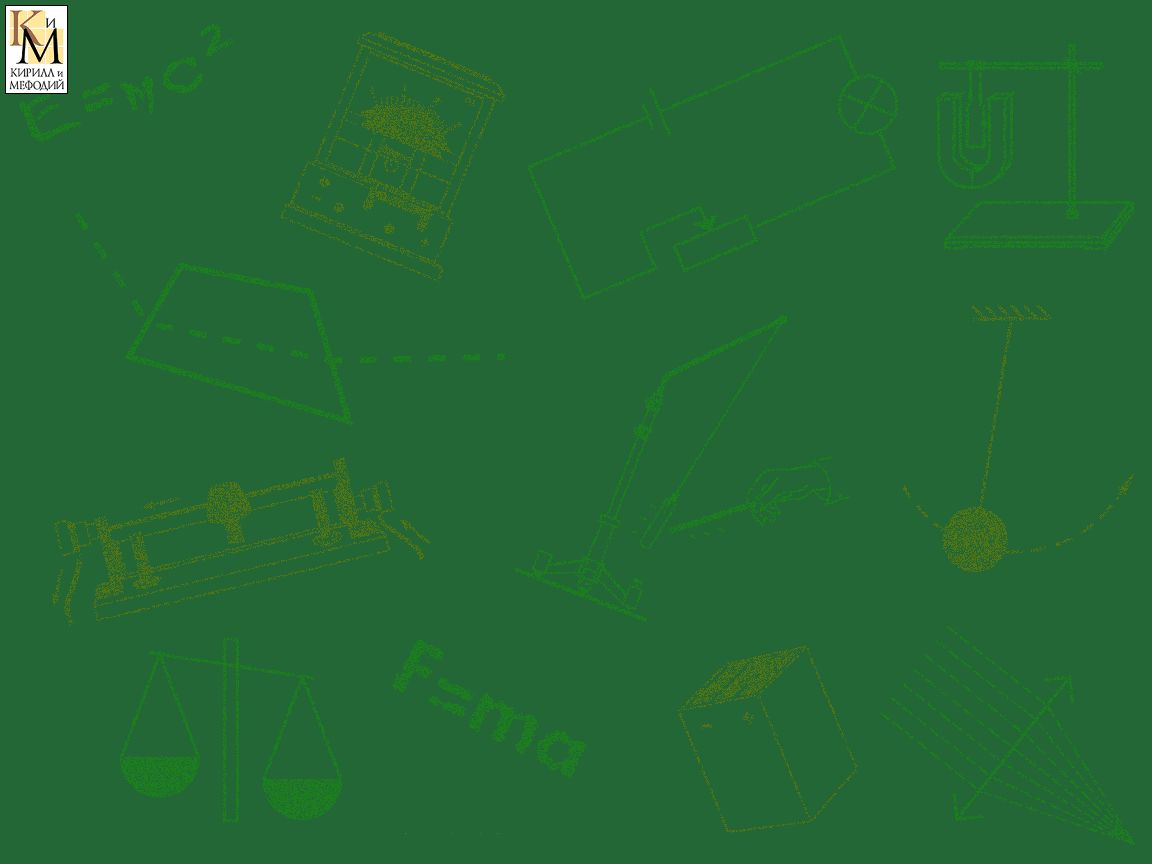 Определение начальных условий и ускорения по уравнению координаты
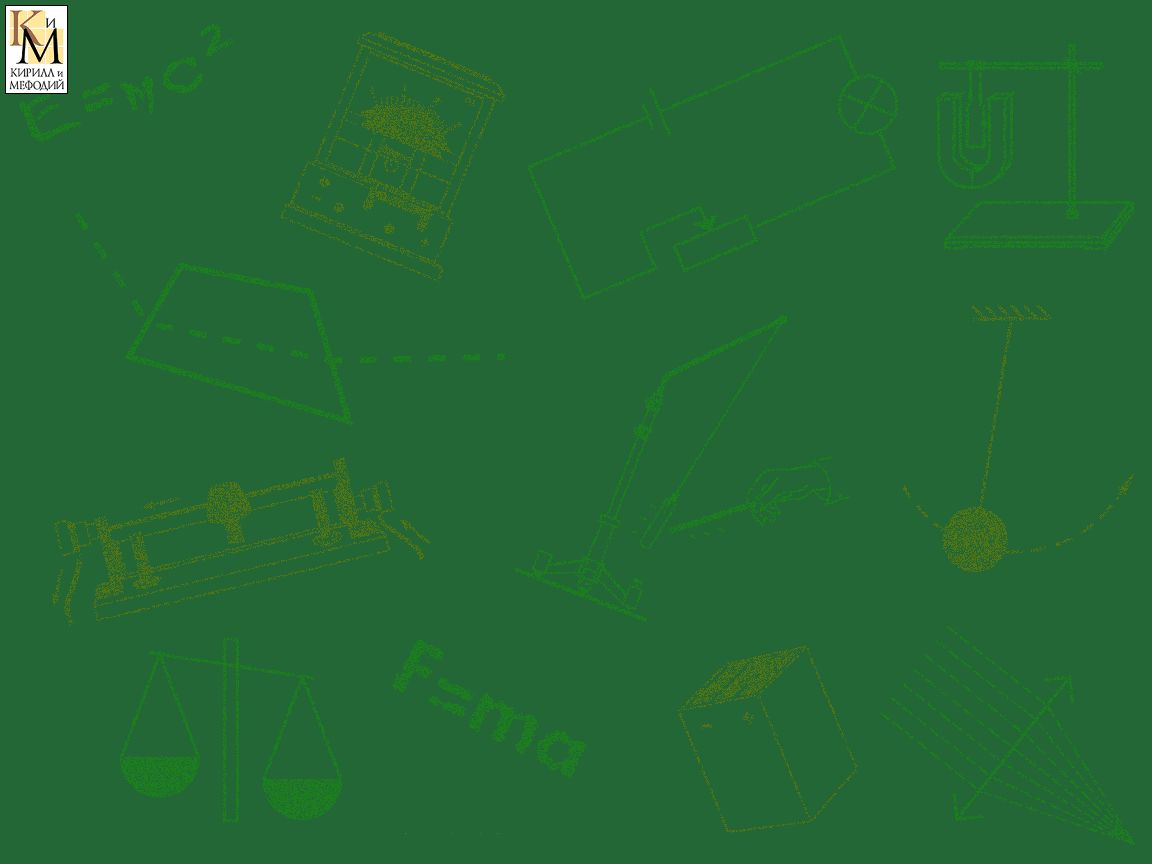 Решение  задач
№ 80 – Р.
Уравнения движения по шоссе велосипедиста, пешехода и бензовоза имеют вид: 
𝒙1 = - 0,4⋅𝒕2,   𝒙2= 400 – 0,6⋅𝒕   и   𝒙3 = - 300  соответственно. Найти для каждого из тел: начальную координату в момент начала наблюдения, проекции на ось 𝒙 начальной скорости и ускорения, а также направление и вид движения. Сделать пояснительный рисунок, указав положения тел при 𝒕=0 и начертив векторы скоростей и ускорения.
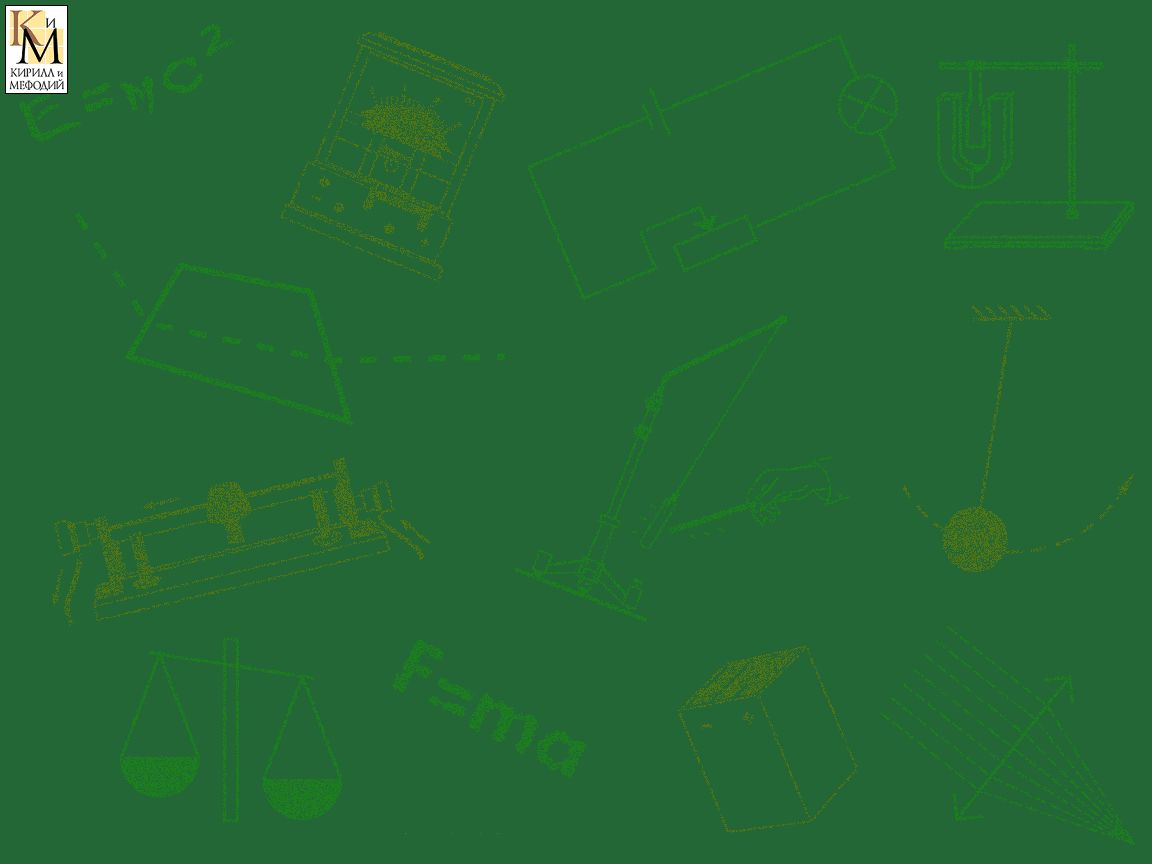 Дано:
Решение:
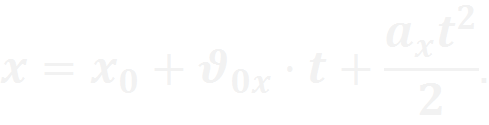 𝒙1 = - 0,4⋅𝒕2,   

𝒙2= 400 – 0,6⋅𝒕,

 𝒙3 = - 300 .

𝒙01- ? 𝒙02- ? 𝒙03-?

𝝑01𝒙  -?      𝓪1𝒙 -?

𝝑 02𝒙 -?      𝒂2𝒙 -?

𝝑03𝒙 - ?      𝒂3𝒙 -?

Поясн.рисунок.
𝒙01= 0,   𝝑01𝒙  = 0,  𝓪1𝒙 =- 0,8 м/с2;

𝒙02=400 м, 𝝑02𝒙 =-0,6 м/с, 𝒂2𝒙 =0

 𝒙03= - 300 м,  𝝑03𝒙 = 0,    𝒂3𝒙 = 0.
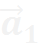 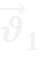 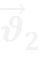 0
-200
200
𝒙,м
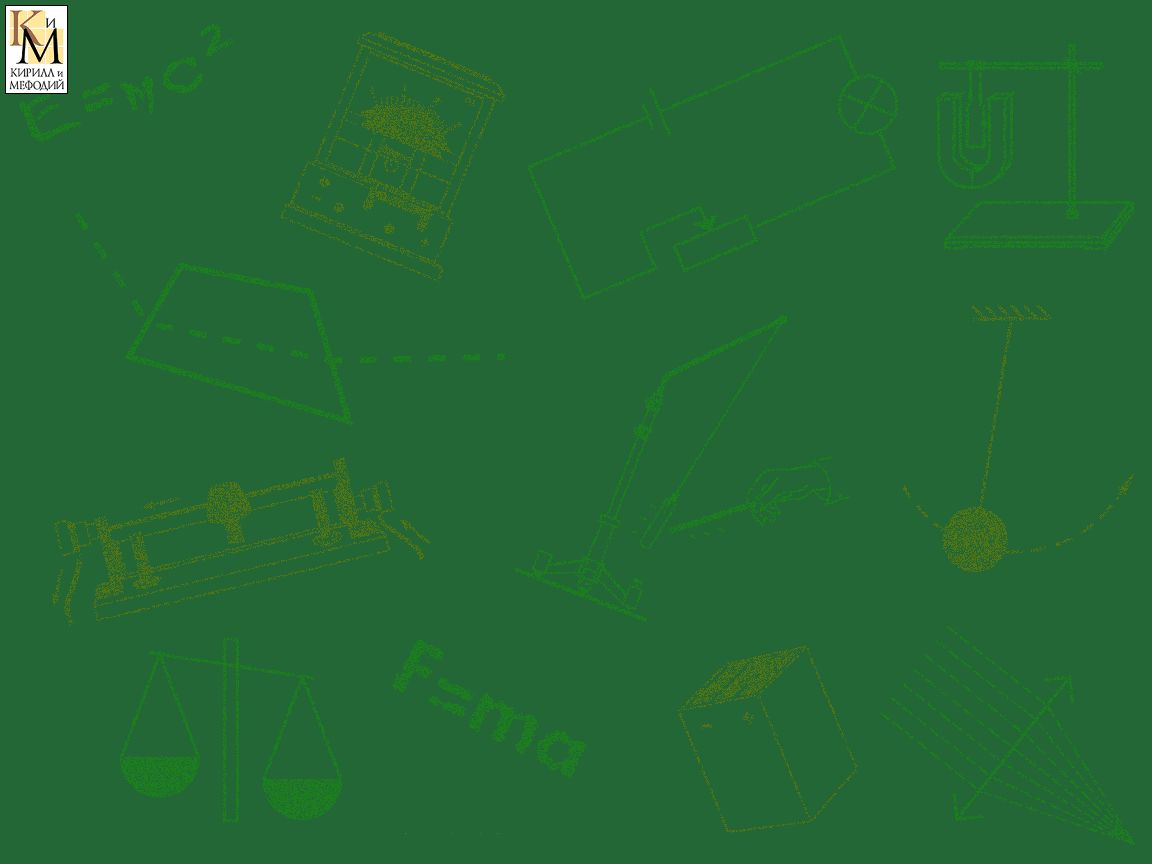 Построение  графика скорости
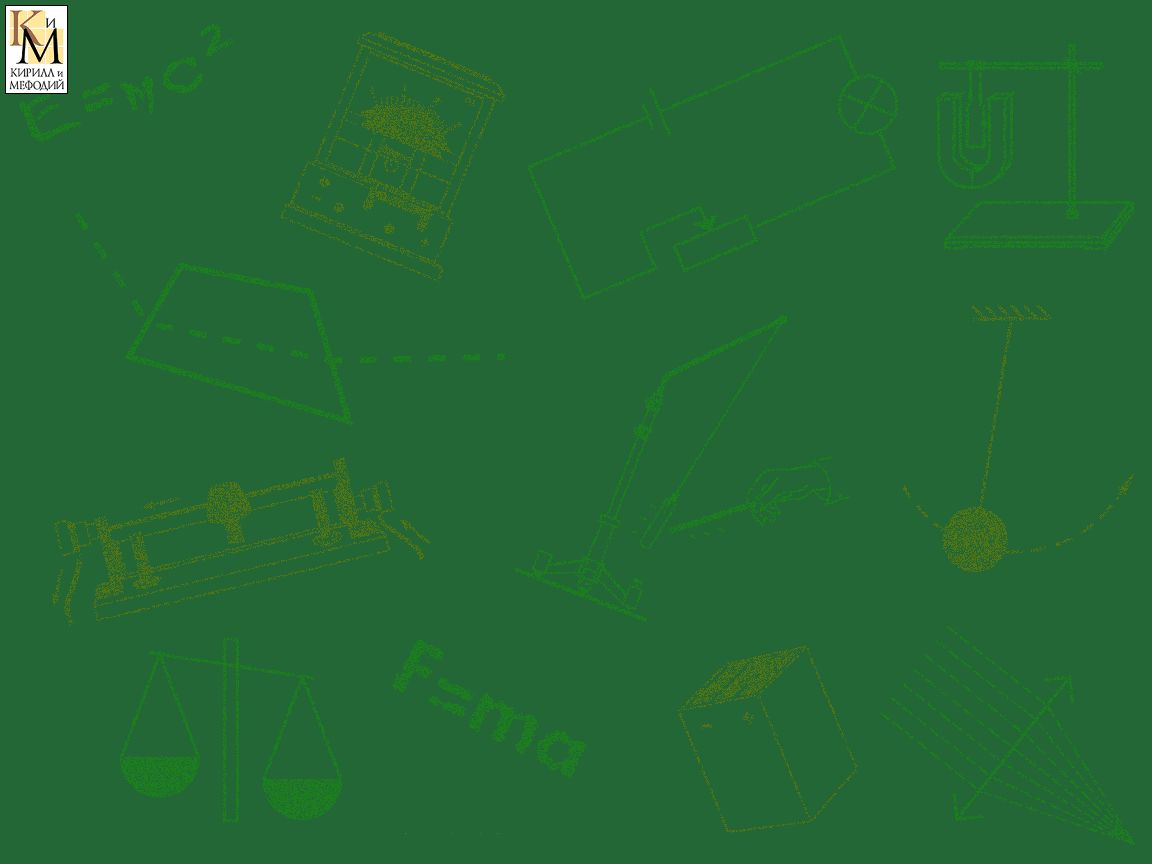 Написать уравнение зависимости проекции вектора скорости на ось 𝒙 от времени для каждого тела; построить графики этих зависимостей.
Решение:
𝝑𝒙= 𝝑0𝒙  + 𝒂𝒙⋅𝒕
Дано:
𝒙1 = - 0,4⋅𝒕2,   

𝒙2= 400 – 0,6⋅𝒕

 𝒙3 = - 300 .

𝝑1𝒙  = 𝝑1𝒙 (𝒕)

𝝑2𝒙 = 𝝑2𝒙 (𝒕)

𝝑3𝒙 = 𝝑3𝒙 (𝒕)
𝝑1𝒙  = 0 – 0,8⋅𝒕 = - 0,8⋅𝒕
𝝑2𝒙 = - 0,6
𝝑𝒙
1
𝝑3𝒙 = 0
0
𝒕
𝝑1𝒙
𝒕
𝝑1𝒙  = - 0,8⋅𝒕
-0,4
0      0
1    - 0,8
𝝑2𝒙 = - 0,6
-0,8
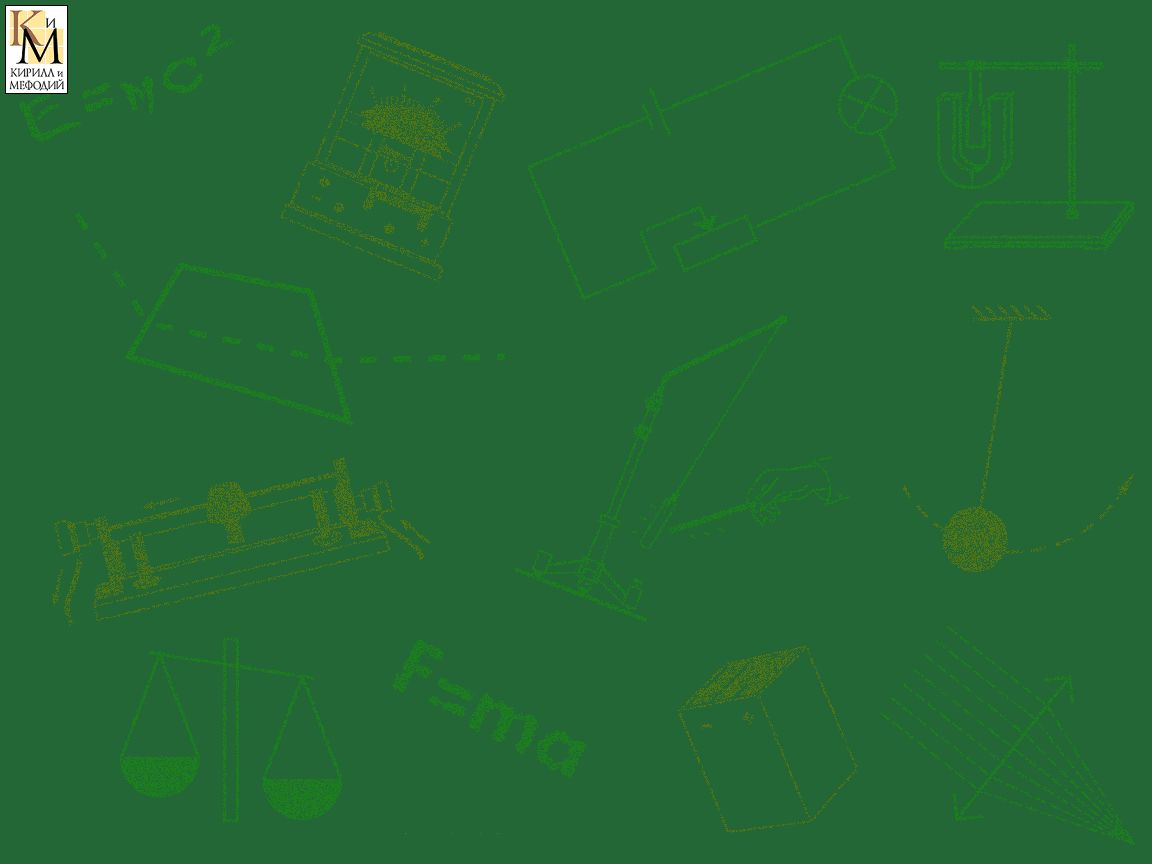 Определение ускорения тела по графику скорости
По графику зависимости проекции скорости от времени определите ускорение, напишите уравнение зависимости проекции скорости от времени и постройте график зависимости проекции ускорения от времени.
𝝑𝒙, м/с
40
20
0
𝒕,с
2
4
6
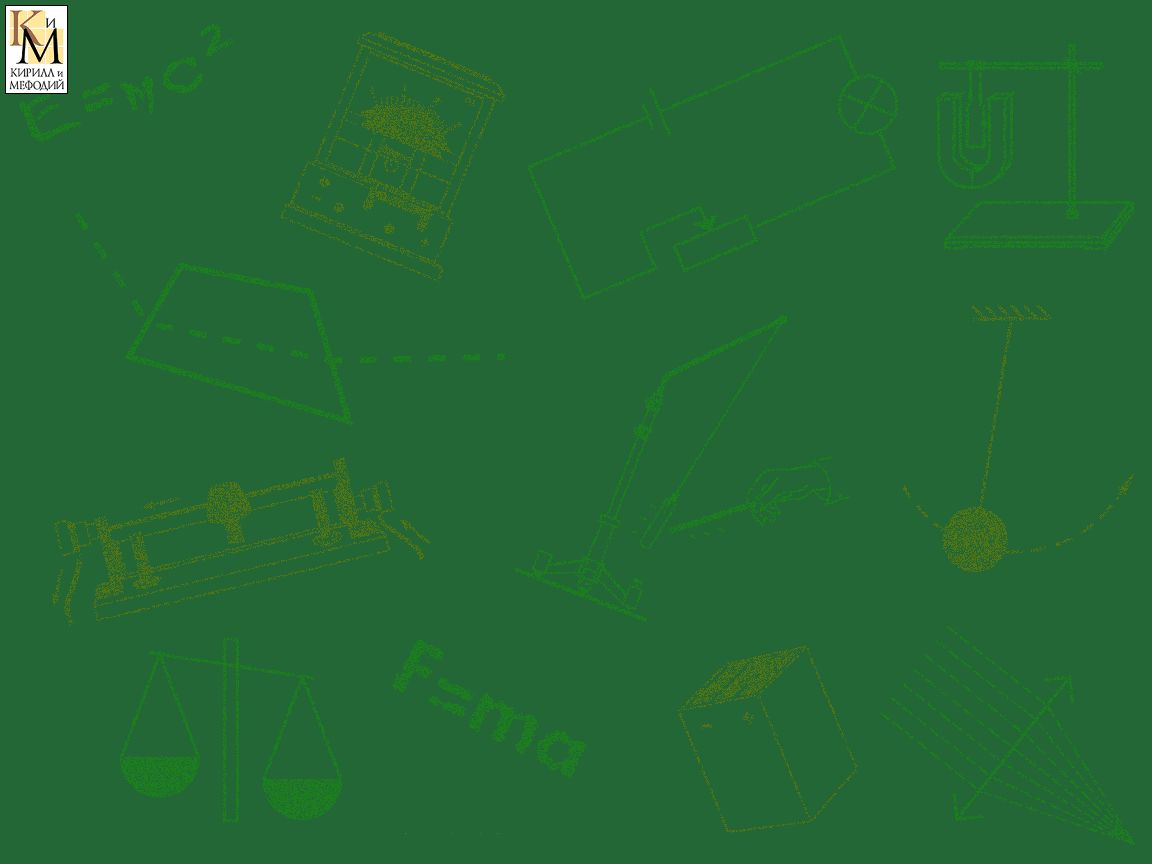 Решение:
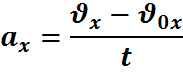 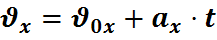 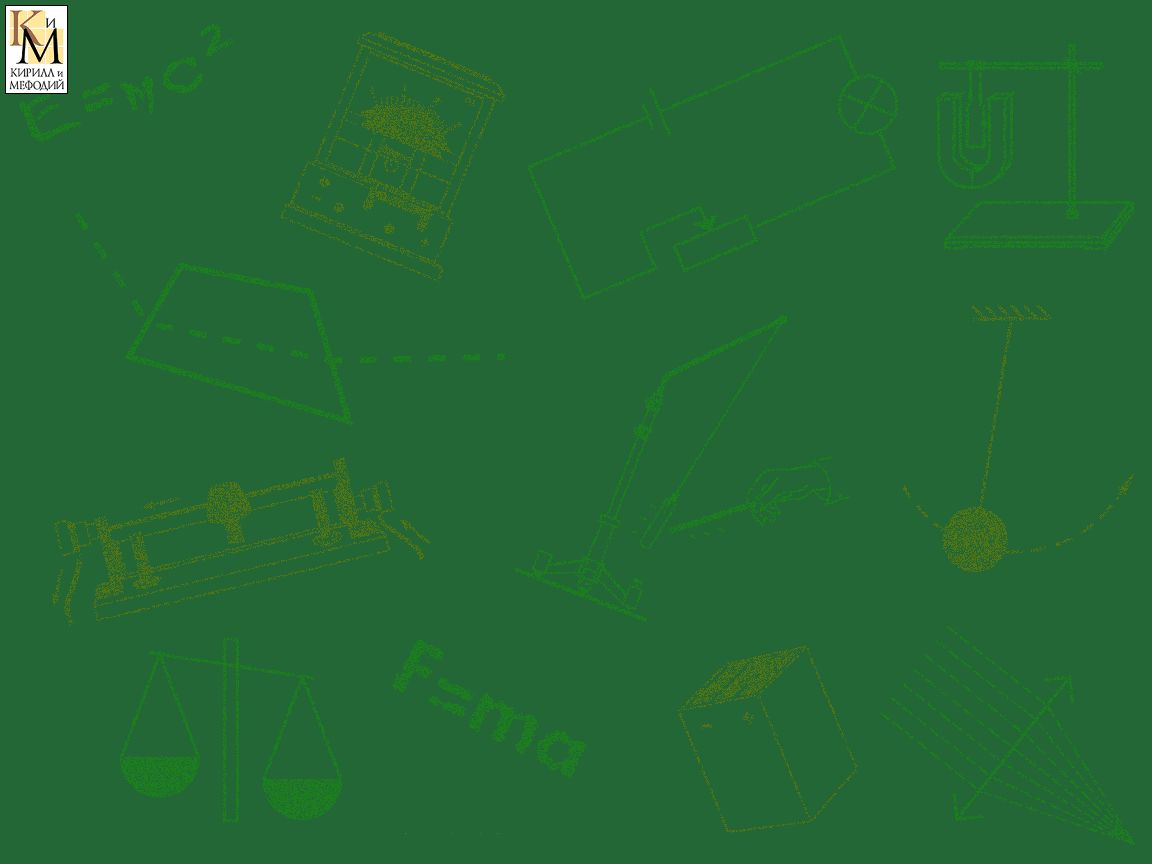 Решение:
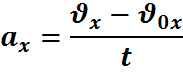 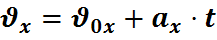 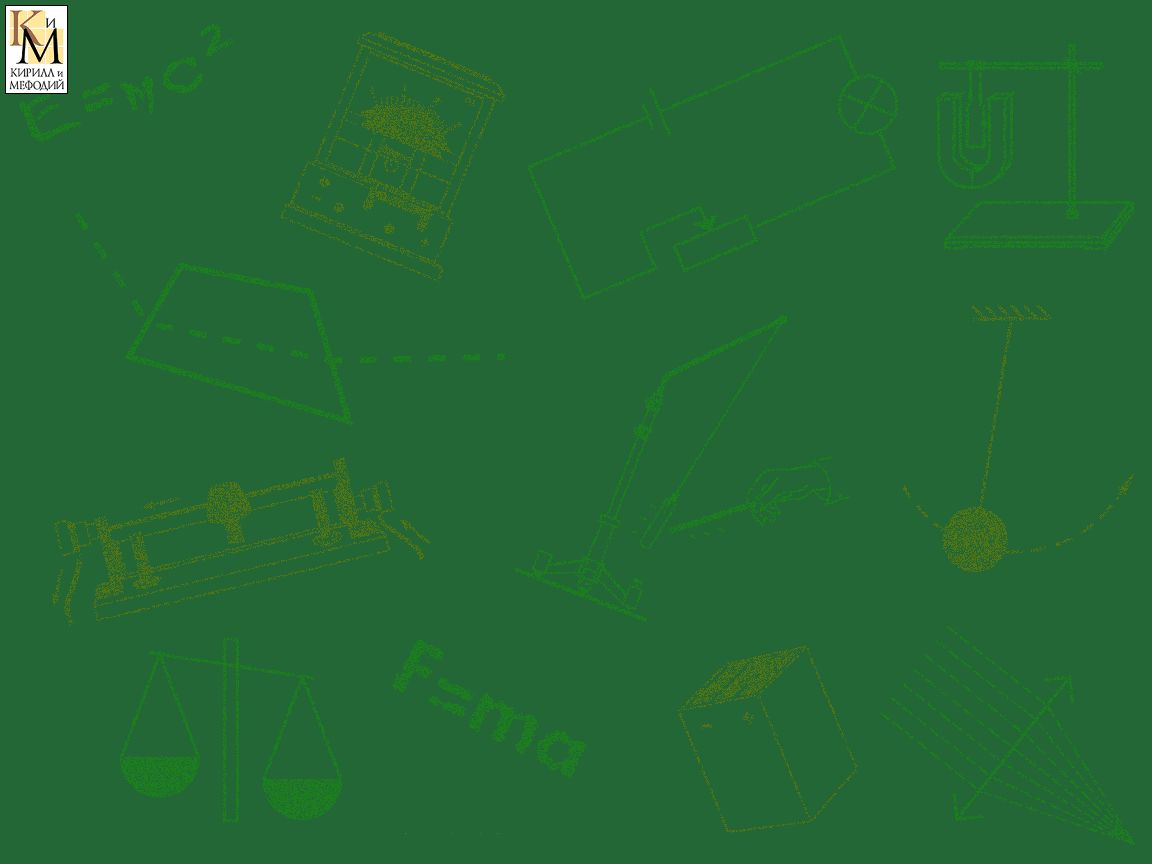 Решение:
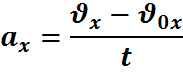 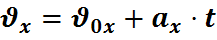 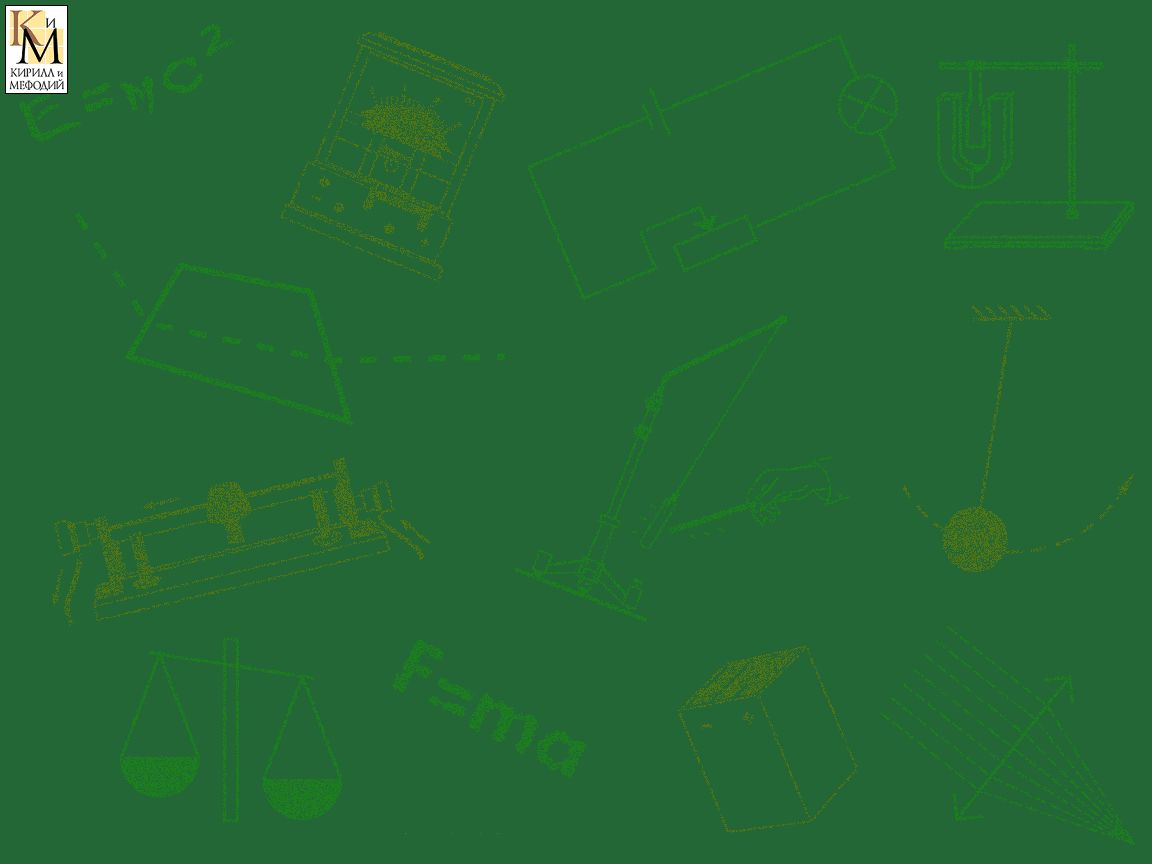 Решение:
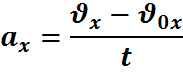 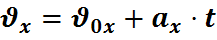 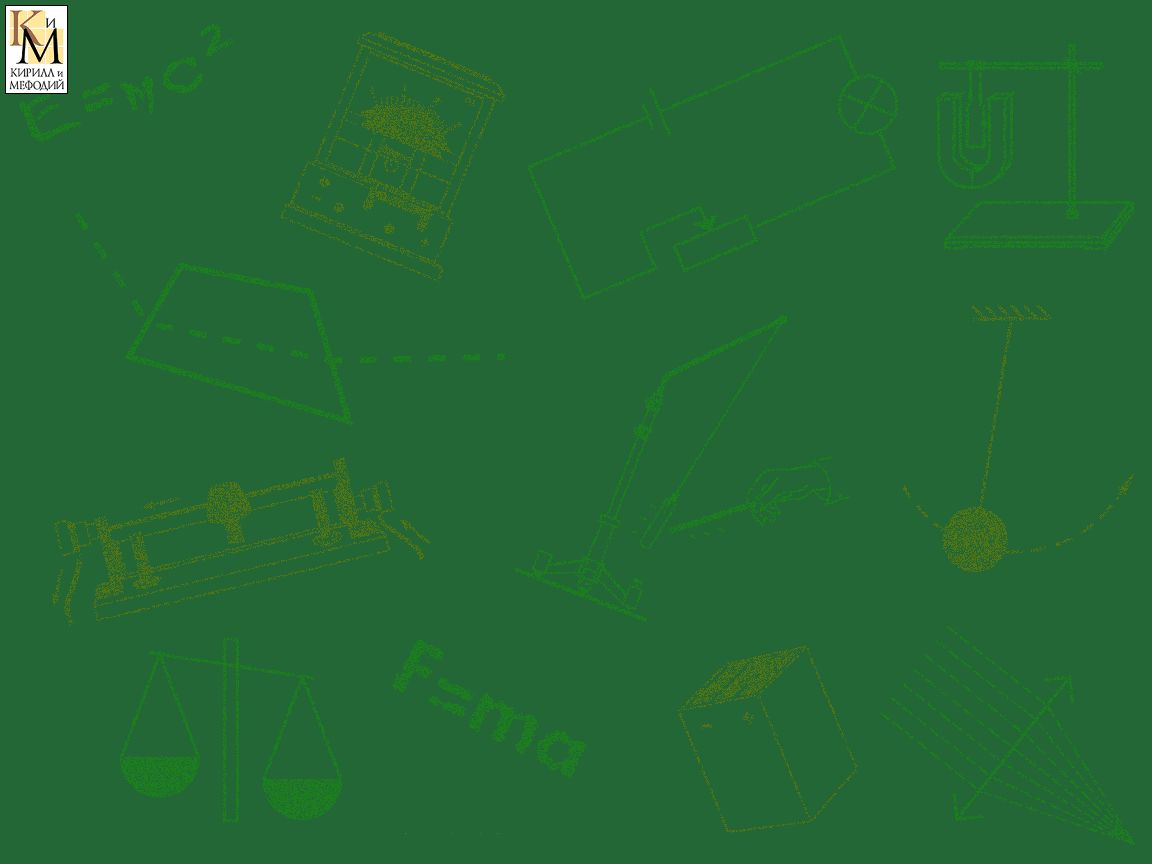 Решение:
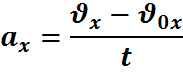 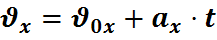 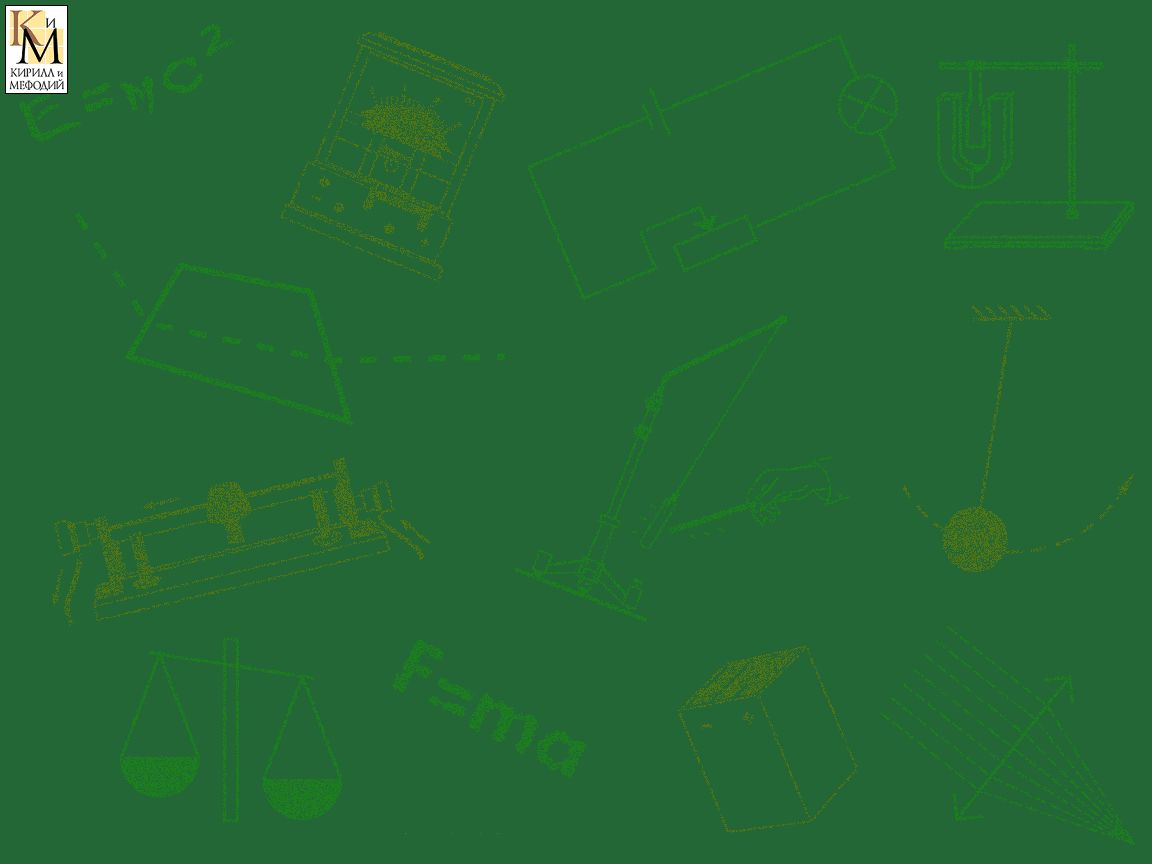 Решение:
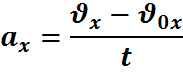 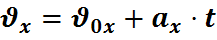 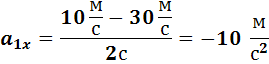 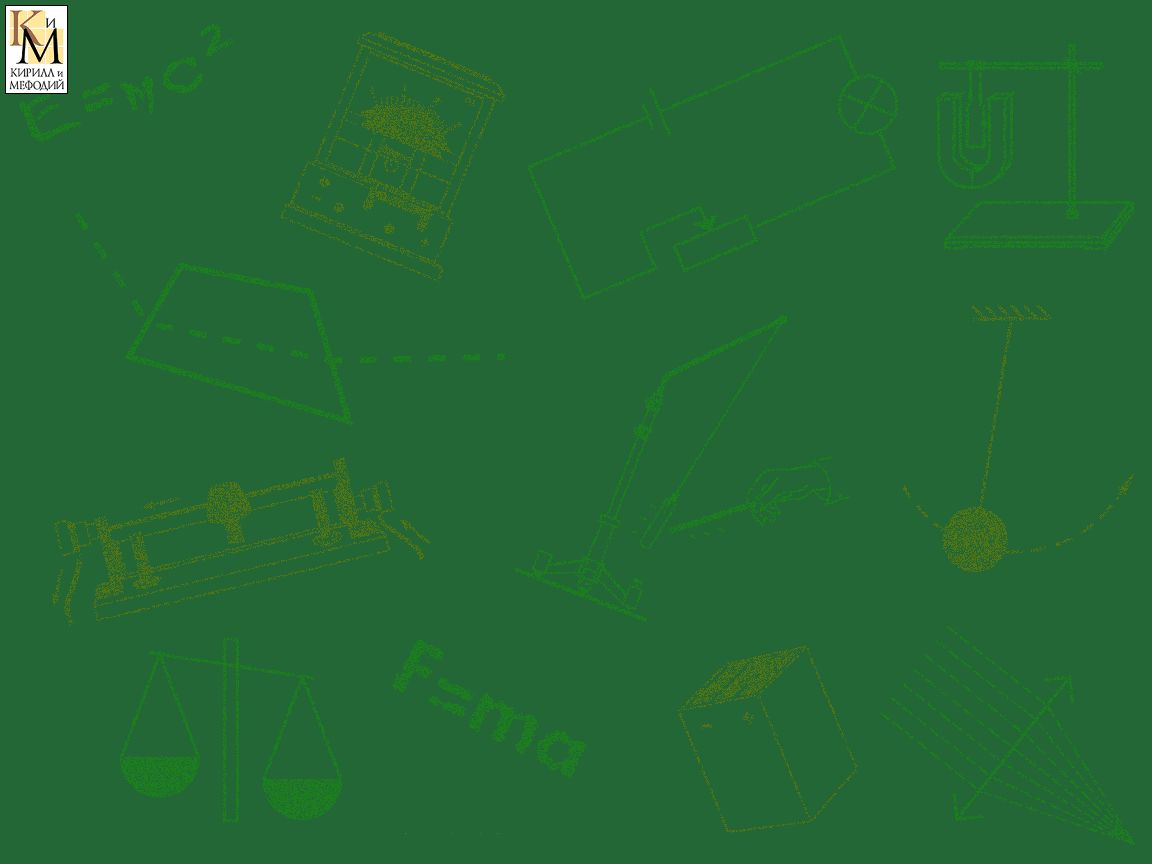 Решение:
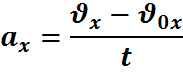 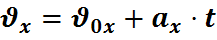 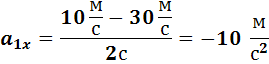 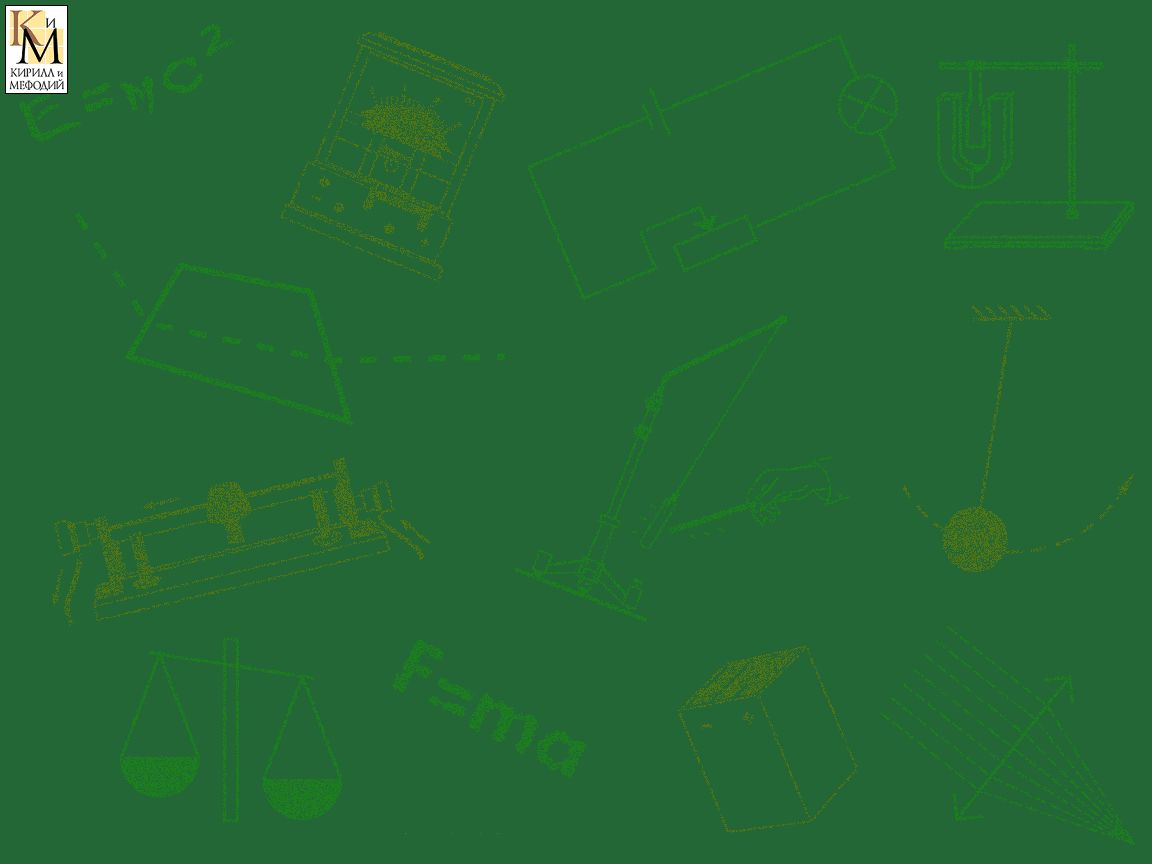 Решение:
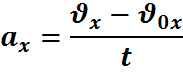 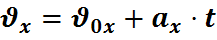 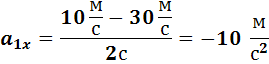 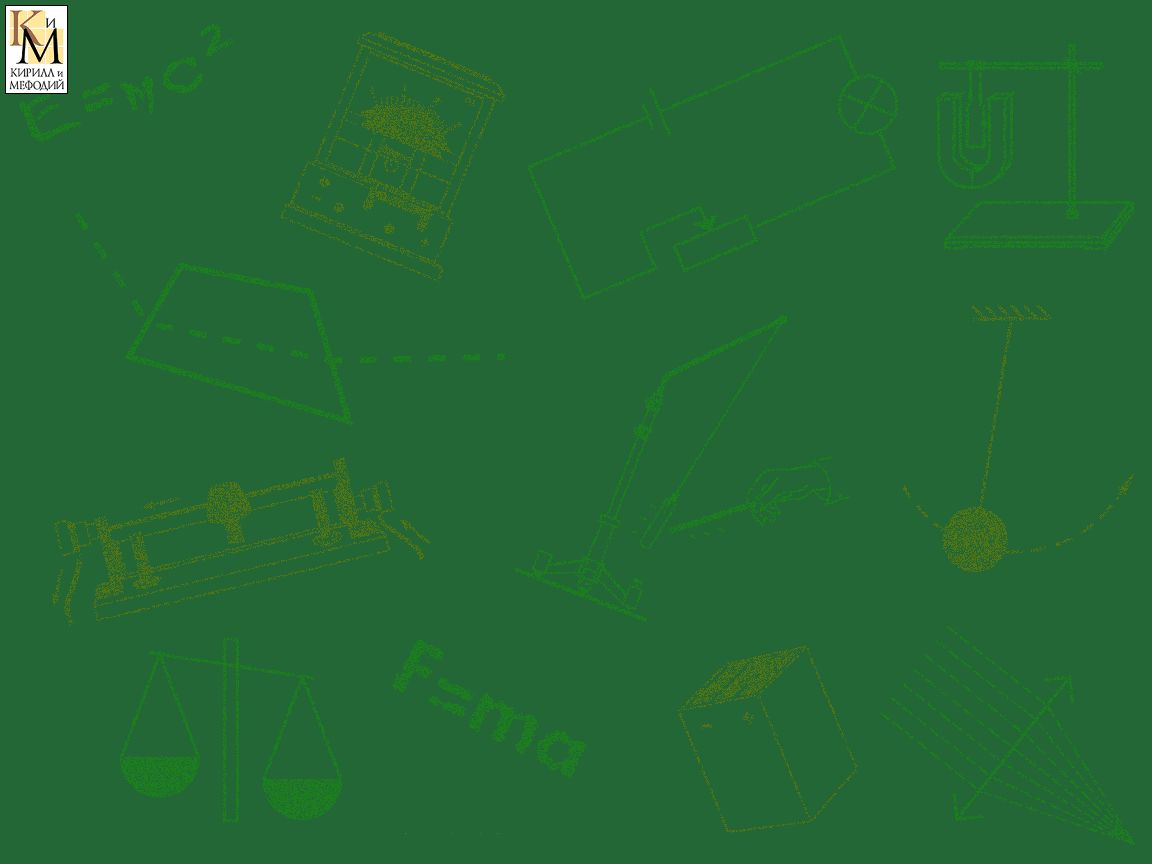 Решение:
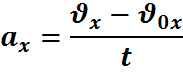 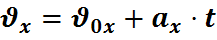 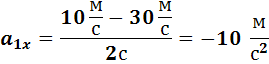 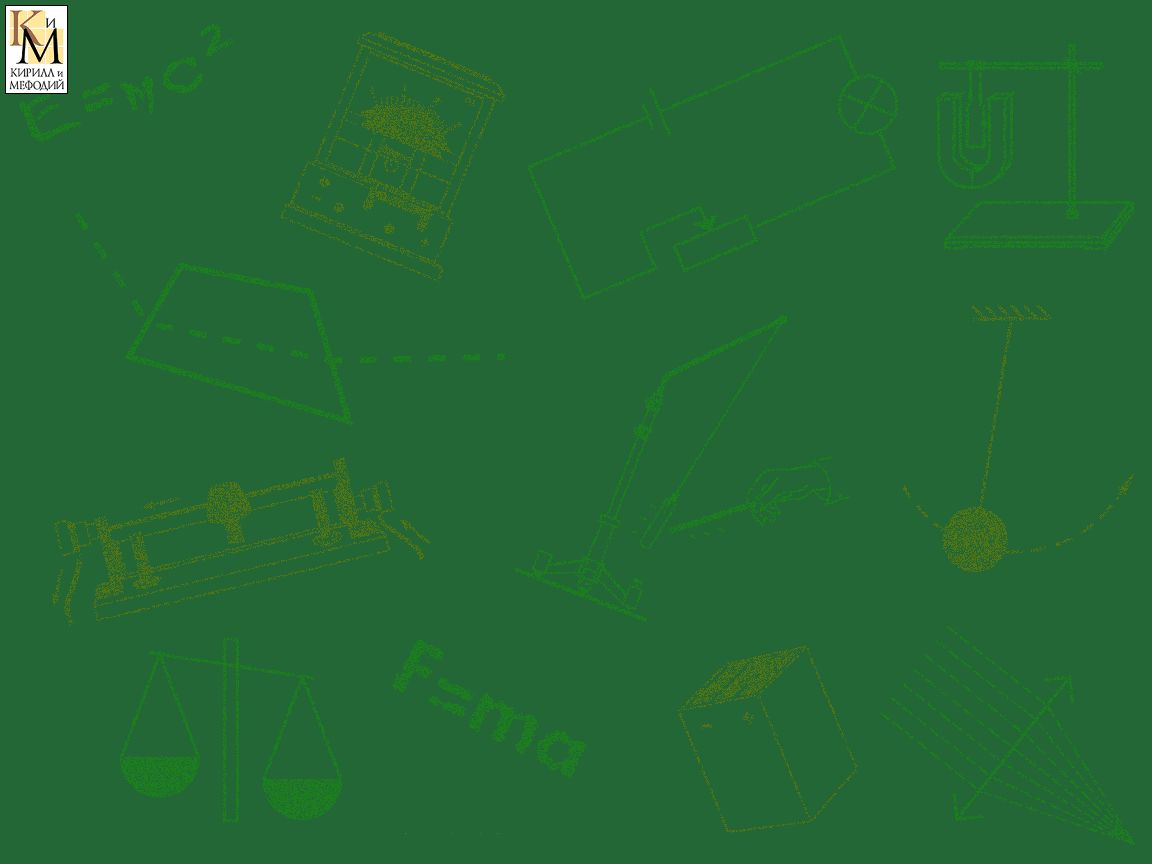 Решение:
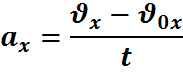 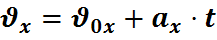 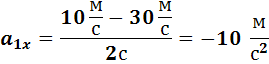 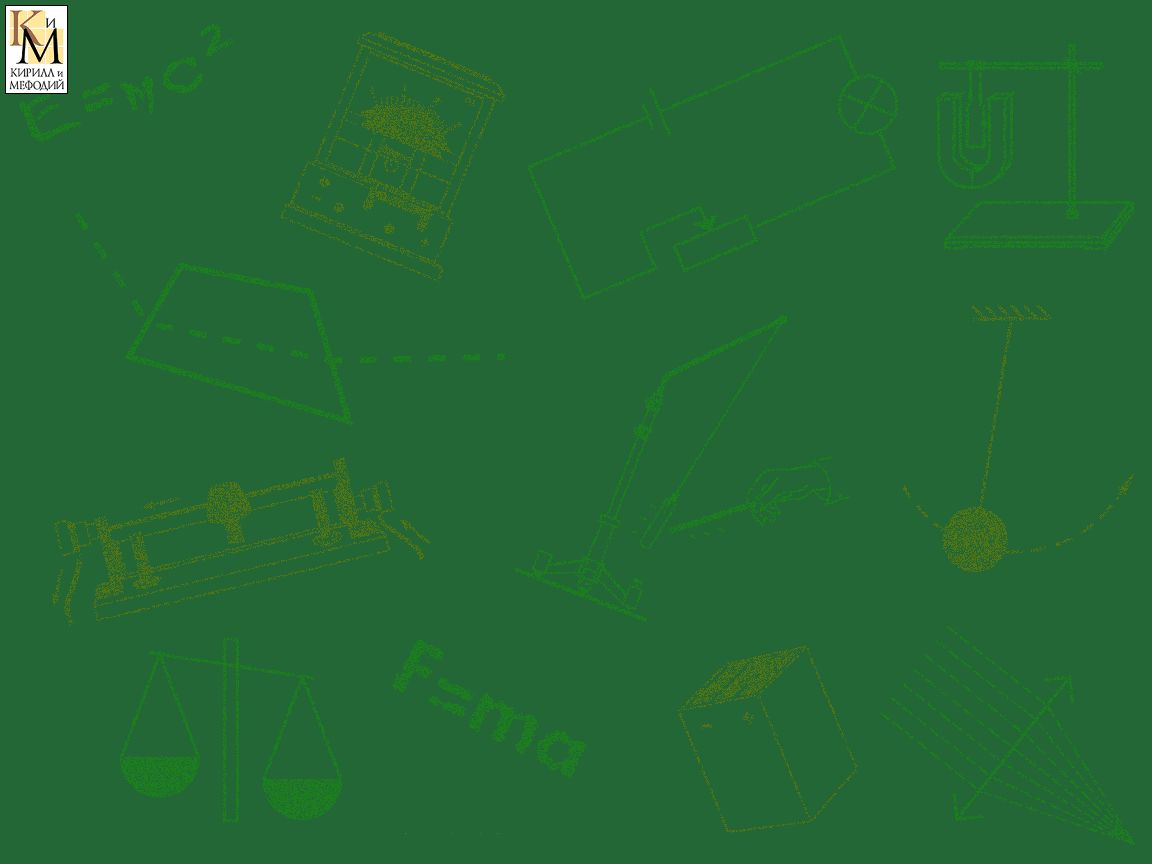 Решение:
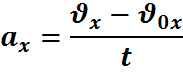 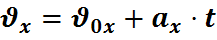 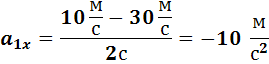 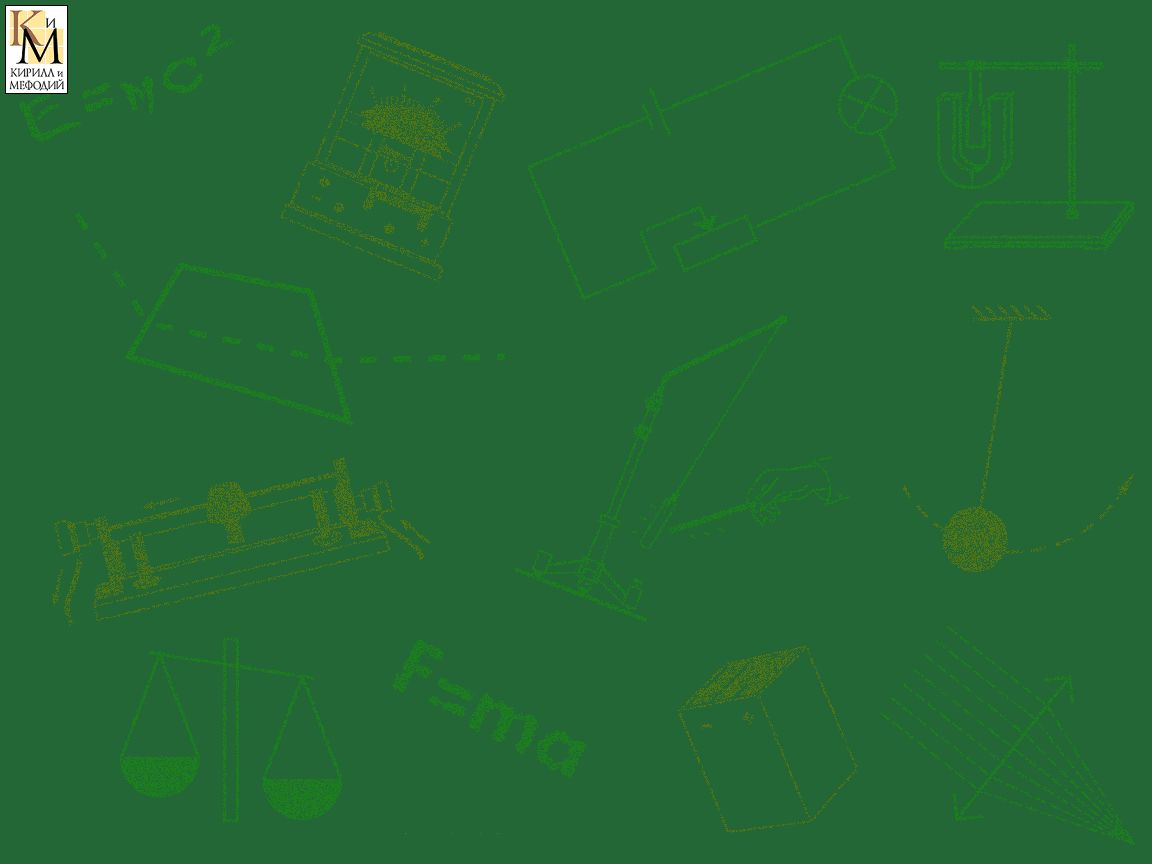 Решение:
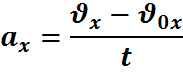 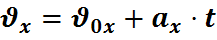 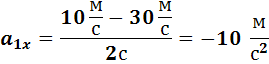 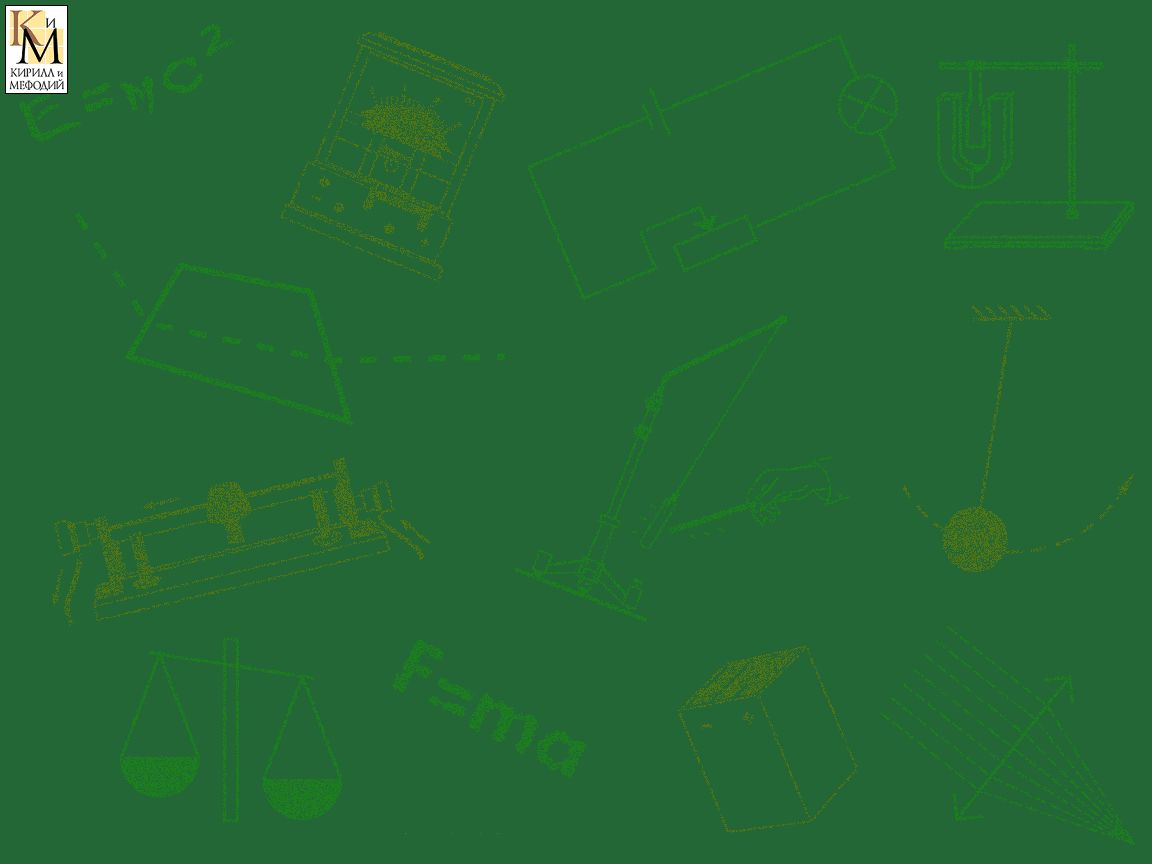 Решение:
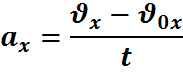 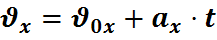 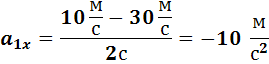 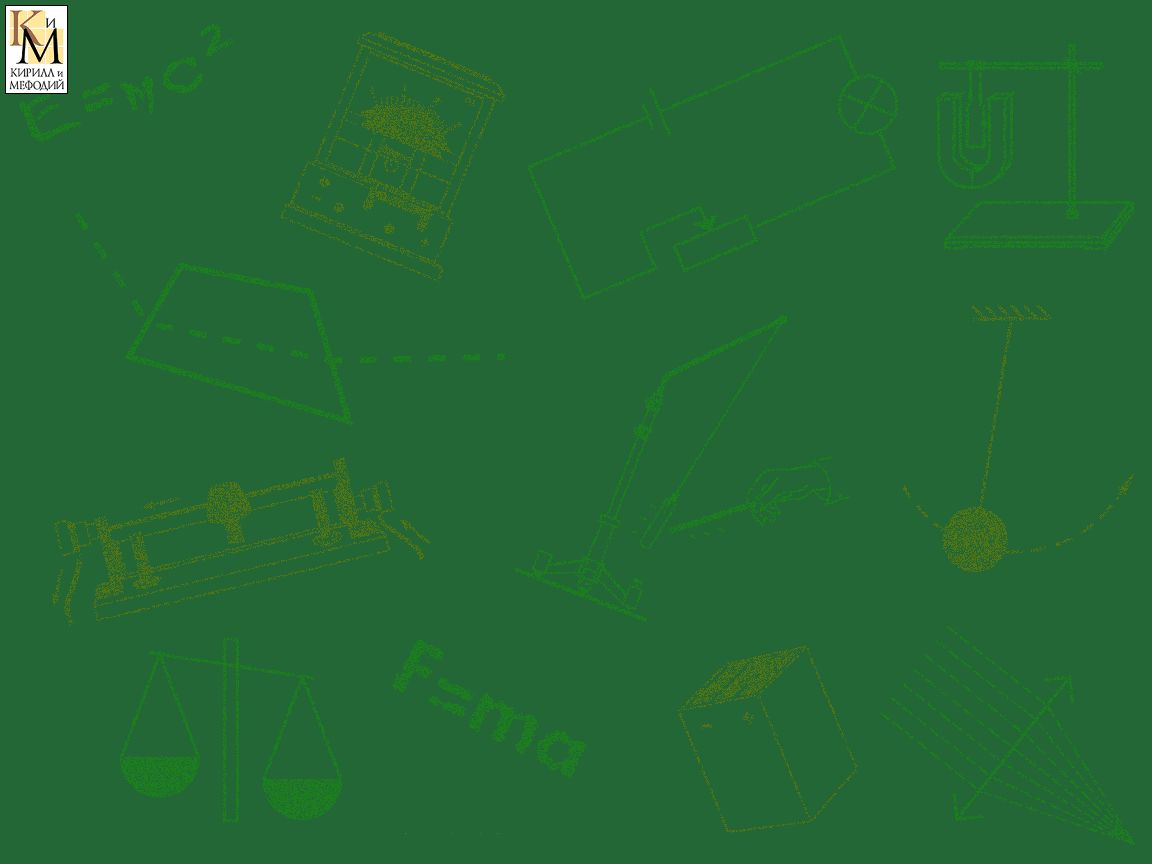 Решение:
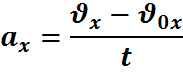 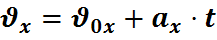 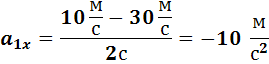 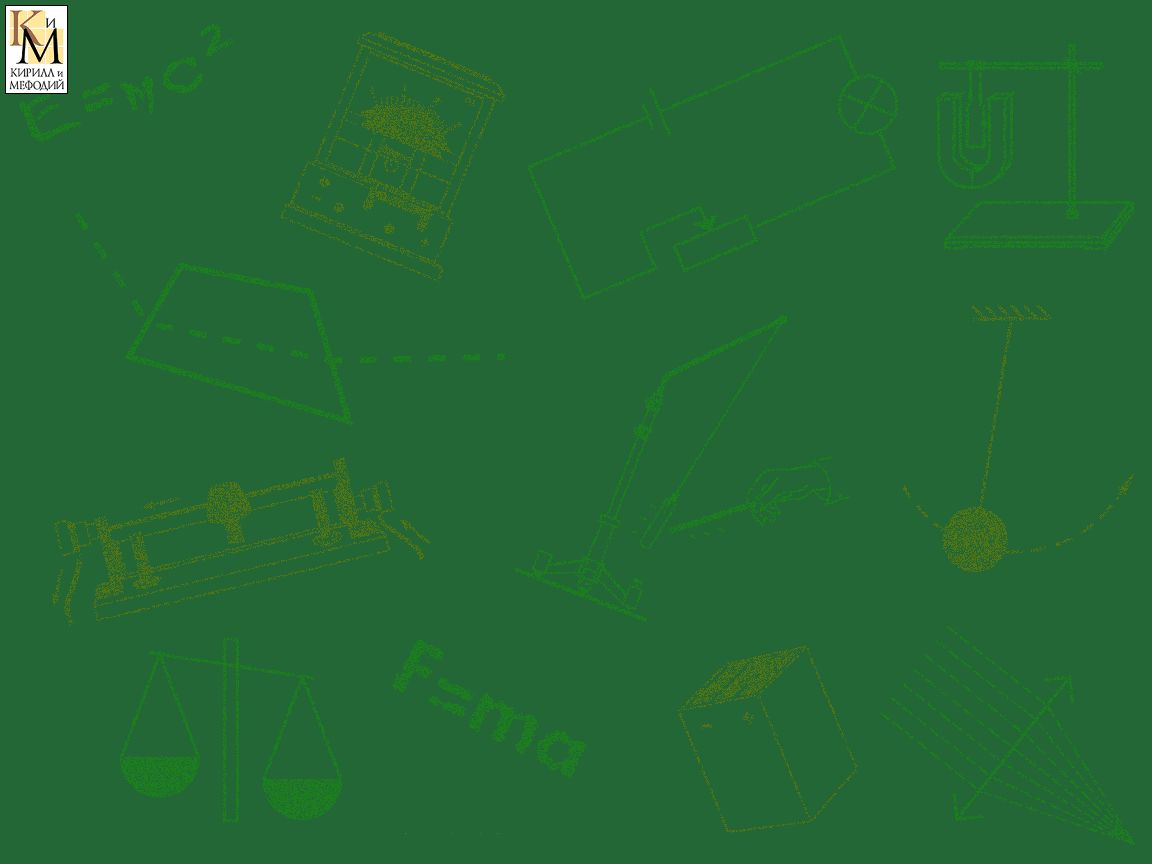 Решение:
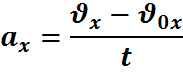 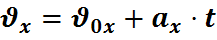 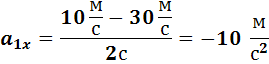 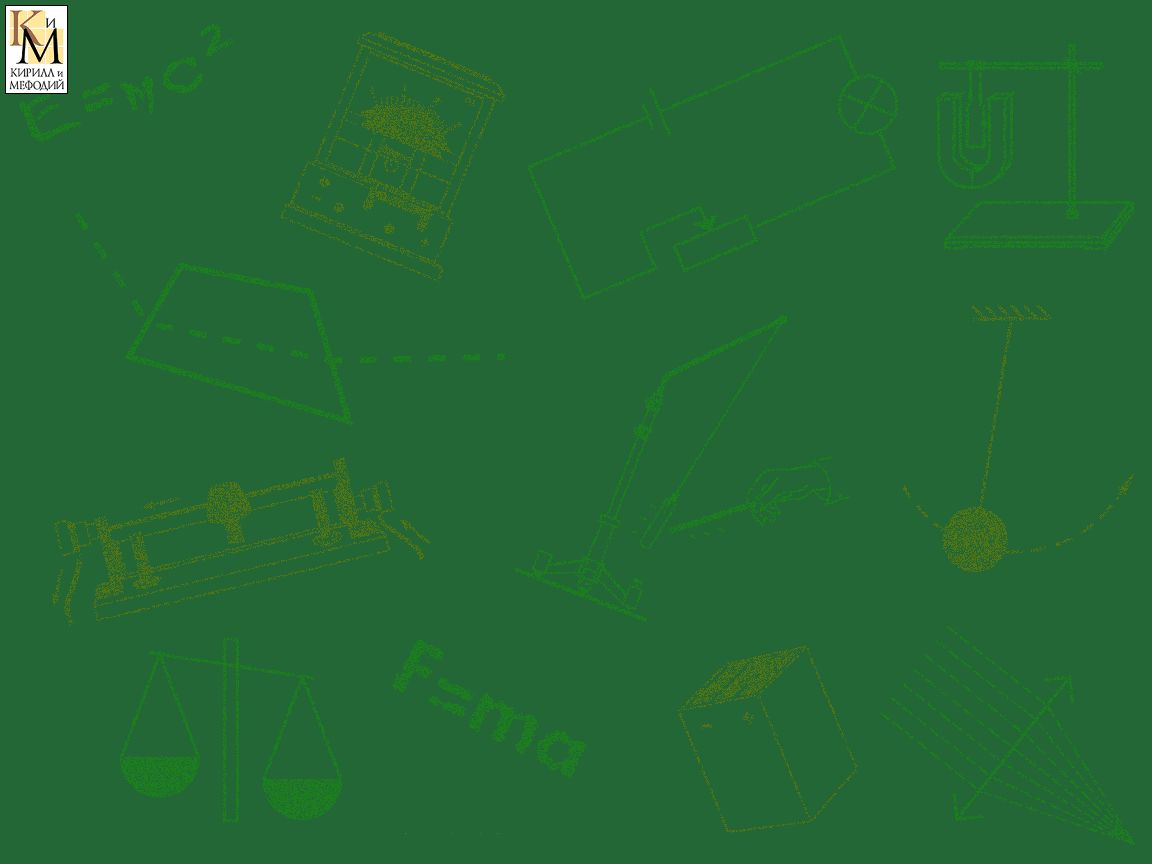 Решение:
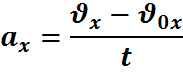 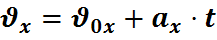 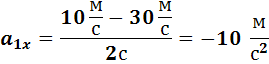 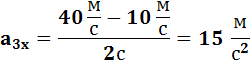 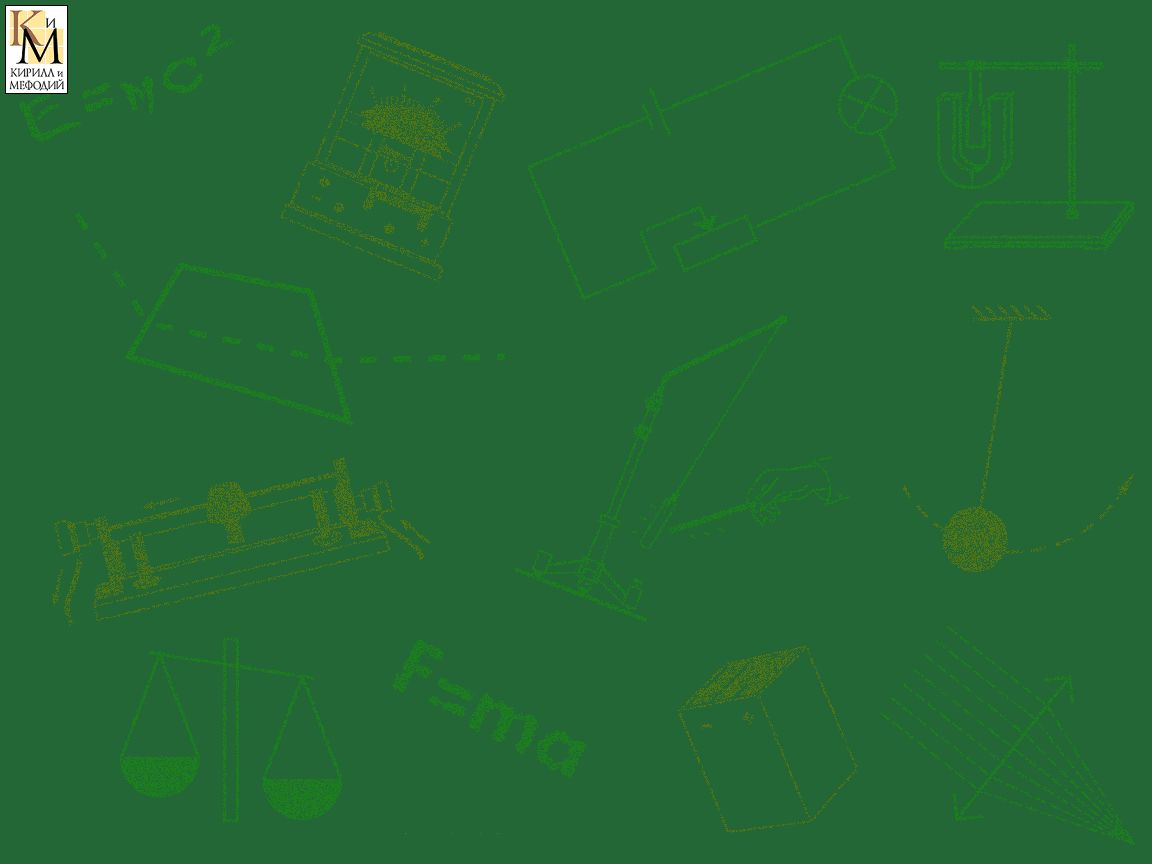 Решение:
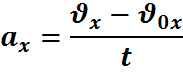 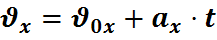 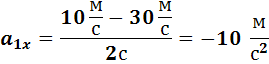 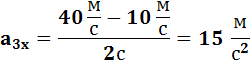 График зависимости 
проекции ускорения от времени
𝒂х, 
м/с2
𝒂3𝒙= 15
10
𝒂2𝒙= 0
0
𝒕,с
𝒂1𝒙= -10
-10
𝝑𝒙, м/с
40
𝝑3𝒙=10+15𝒕
𝝑1𝒙=30 -10𝒕
20
𝝑2𝒙=10
0
𝒕,с
2
4
6
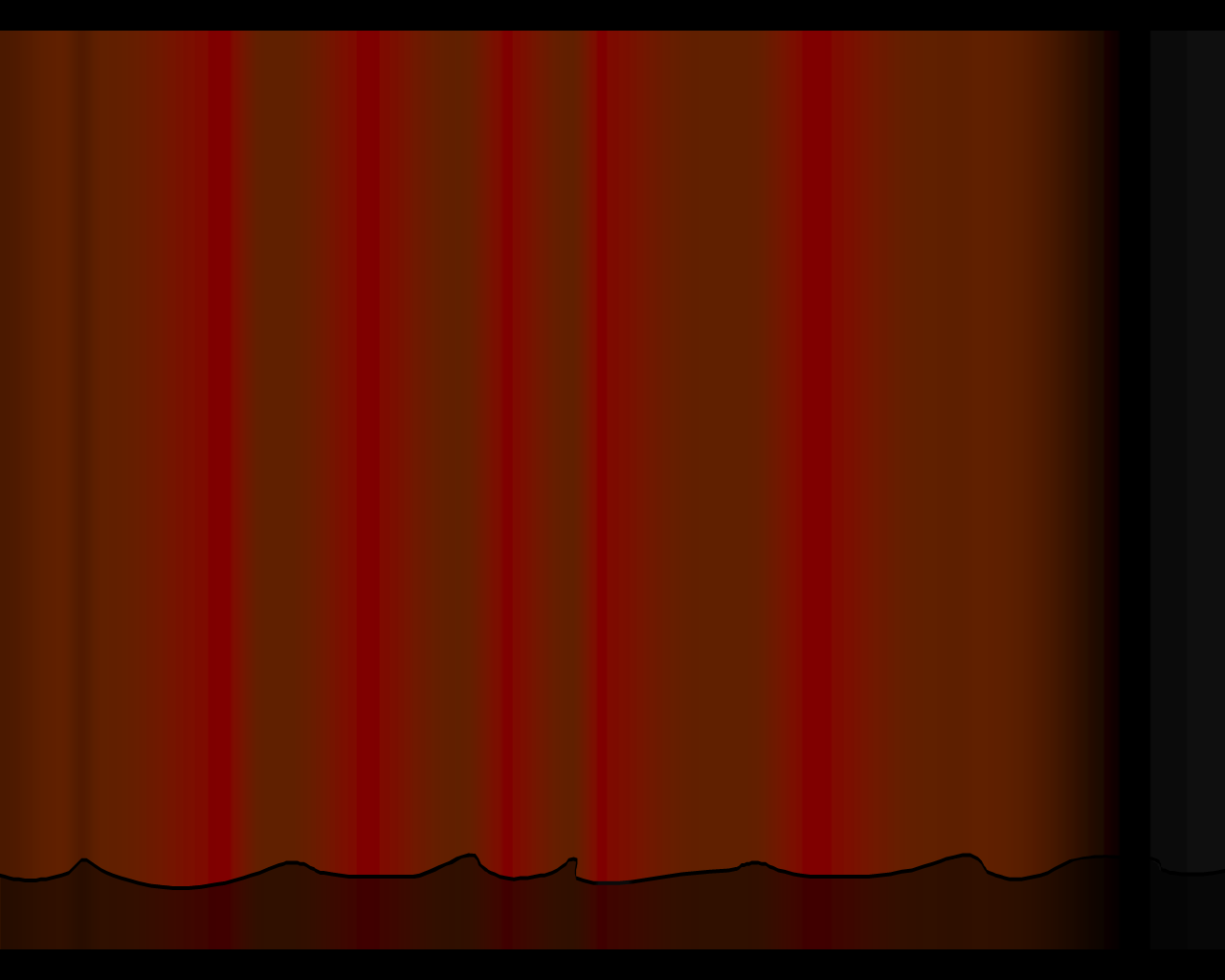 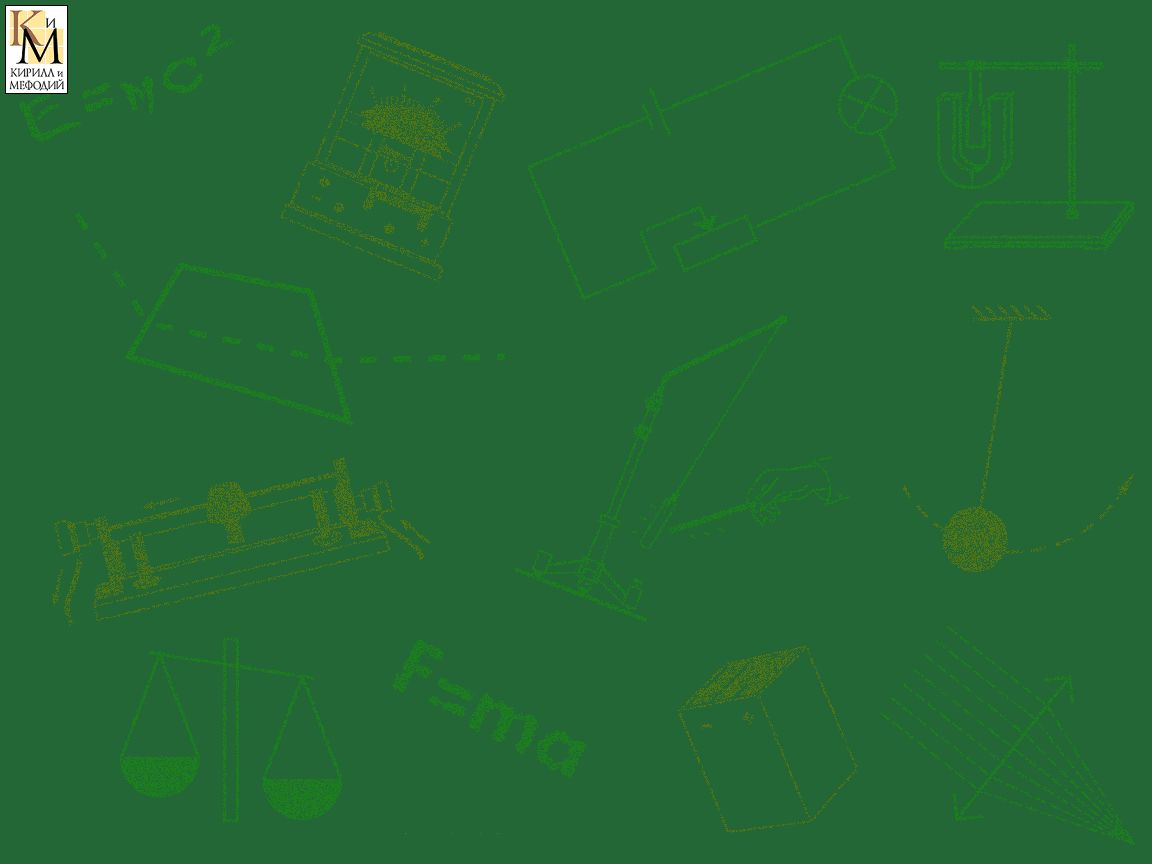 Домашнее задание
Повторить § 9 – 16

Решить задачи № 56, 86
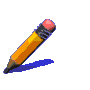